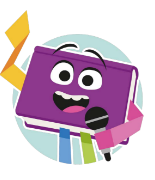 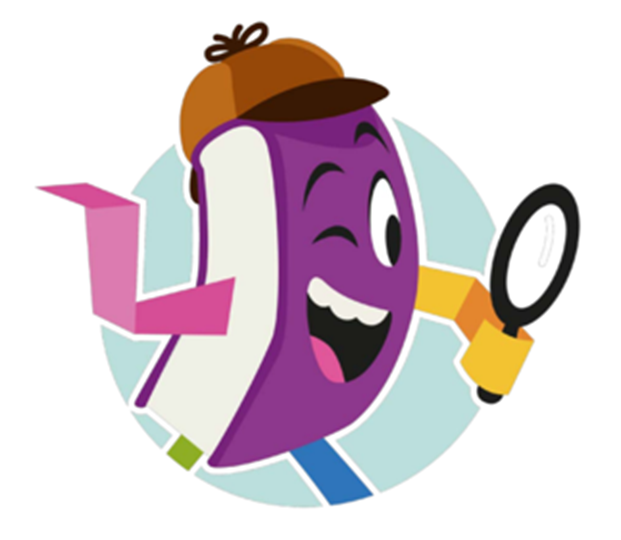 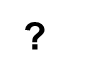 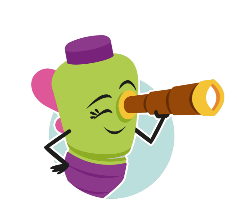 ?
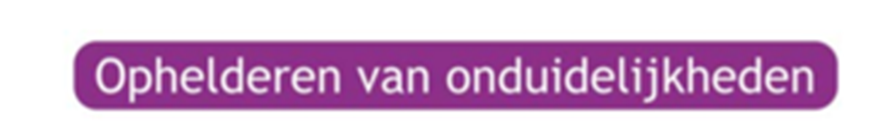 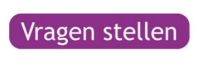 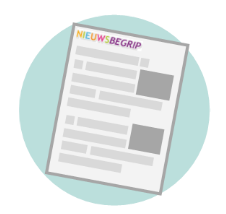 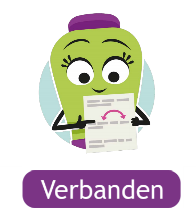 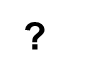 Tekst 
Actief Lezen
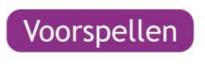 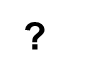 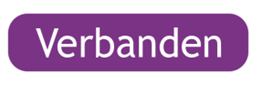 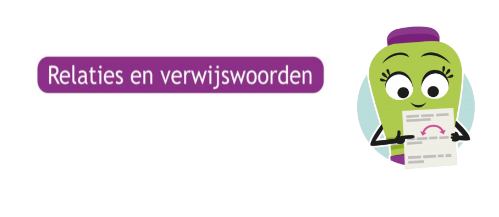 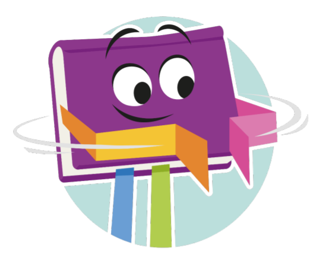 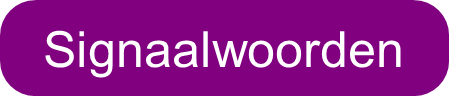 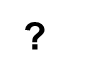 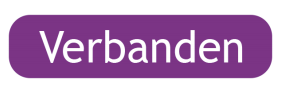 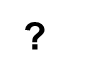 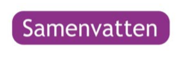 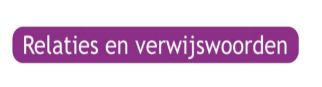 [Speaker Notes: Navigeren naar een aanpak: klik op het betreffende poppetje.
Navigeren naar de leesinstructie: klik op de betreffende tekst.
Navigeren naar het waarom van een strategie: klik op het vraagteken.]
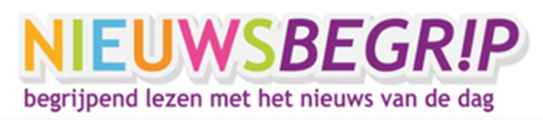 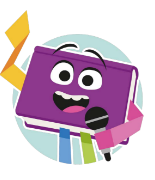 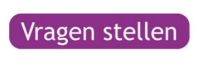 [Speaker Notes: Navigeren naar de overzichtscirkel: klik op ‘Nieuwsbegrip’.]
Waarom Vragen stellen?
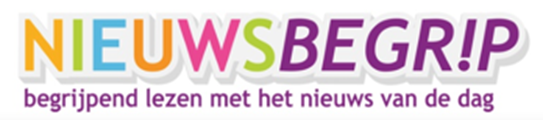 Ik word nieuwsgierig naar de tekst.
Ik ga de tekst actiever en preciezer lezen.
Ik ga er zelf beter over nadenken of ik de tekst nog begrijp.
[Speaker Notes: Navigeren naar de overzichtscirkel: klik op ‘Nieuwsbegrip’.]
Aanpak Vragen stellen
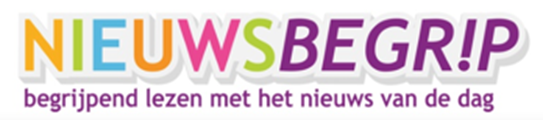 Ik stel vragen voor het lezen:
Waar gaat de tekst over? Wat weet ik al? Wat wil ik nog meer weten?

Ik stel vragen tijdens het lezen: 
Begrijp ik wat er staat? Wat wordt er bedoeld? 

Ik stel vragen na het lezen:
Ik kijk of ik alles goed heb begrepen en weet waar de tekst over gaat. Zijn mijn eerdere vragen beantwoord? Heb ik nieuwe vragen?

Vragen kunnen beginnen met wie, wat, waar, wanneer, waarom en hoe.
[Speaker Notes: Navigeren naar de overzichtscirkel: klik op ‘Nieuwsbegrip’.]
Instructie leesaanpak in groepjesVragen stellen
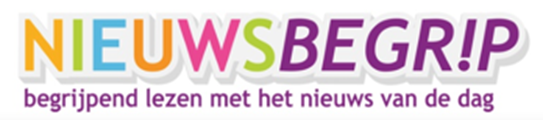 Vragen kunnen beginnen met wie, wat, waar, wanneer, waarom en hoe.
Hebben we al een vraag vooraf bij het stukje tekst? Die schrijven we op het werkblad.
Eén leerling begint met lezen.
De anderen bedenken: heb ik een antwoord op onze vraag vooraf? Ik onderstreep het antwoord in de tekst of schrijf het antwoord op het werkblad.
Heb ik tijdens het lezen een nieuwe vraag?
Heb ik een antwoord op die nieuwe vraag? Ik onderstreep het antwoord schrijf het op.
Snappen we dit stukje tekst? Leg aan elkaar uit waar het stukje over gaat. Hebben we een antwoord op de sleutelvraag? Zo niet, dan lezen we het stukje opnieuw. (De leerkracht stelt hulpvragen.)
Wissel van beurt voor het volgende stukje tekst.
We hebben de hele tekst gelezen. Snappen we alle stukjes en hebben we vragen die nog niet beantwoord zijn? Wat was het leesdoel? Kunnen we nu vertellen wat daar gevraagd wordt?
I
II
III
[Speaker Notes: Navigeren naar de overzichtscirkel: klik op ‘Nieuwsbegrip’.]